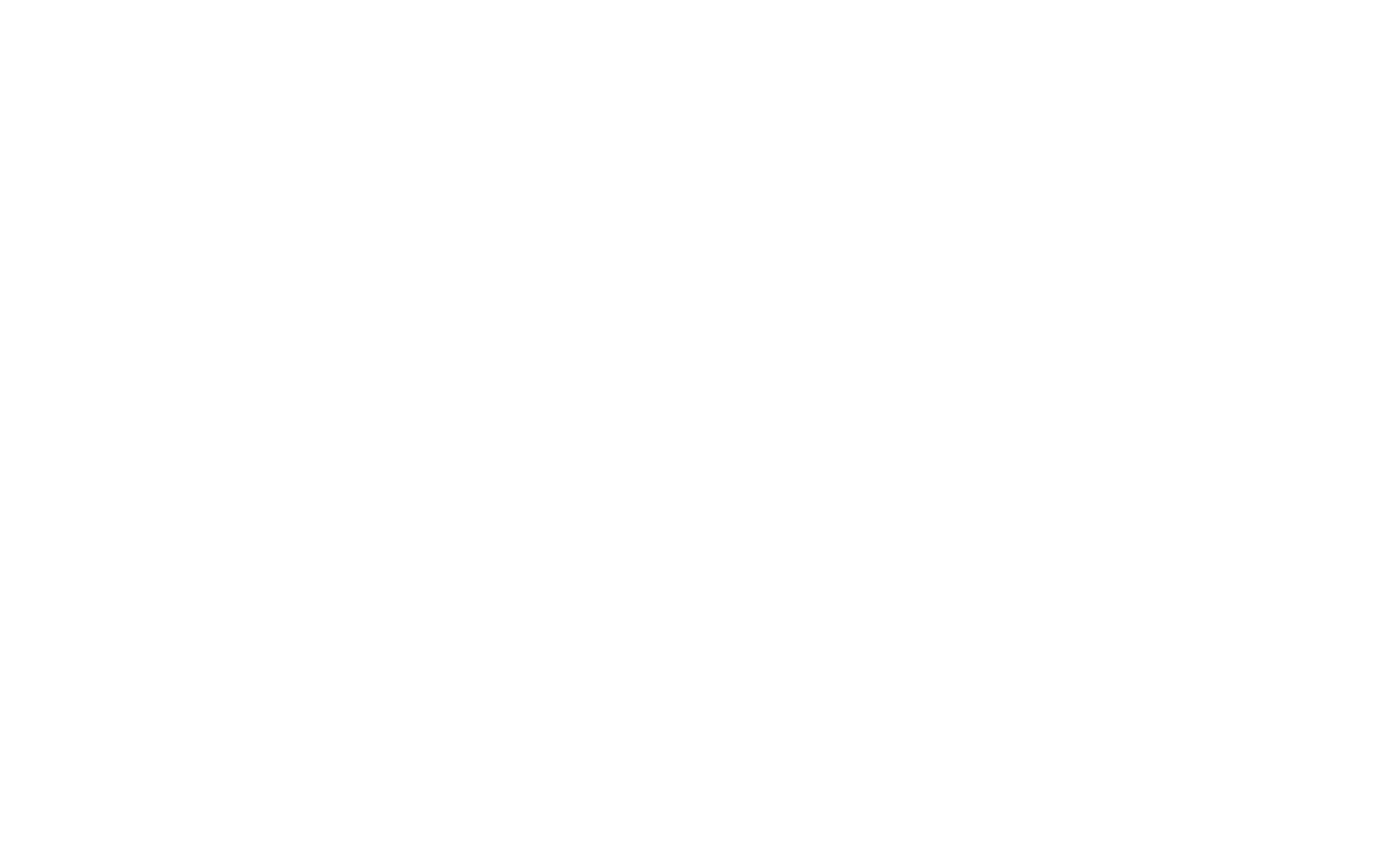 educating citizens, building communities
Service Learning and Engagement during the Pandemic
Dr. Marisol Morales
Vice President for Network Leadership
Campus Compact
Land Acknowledgement
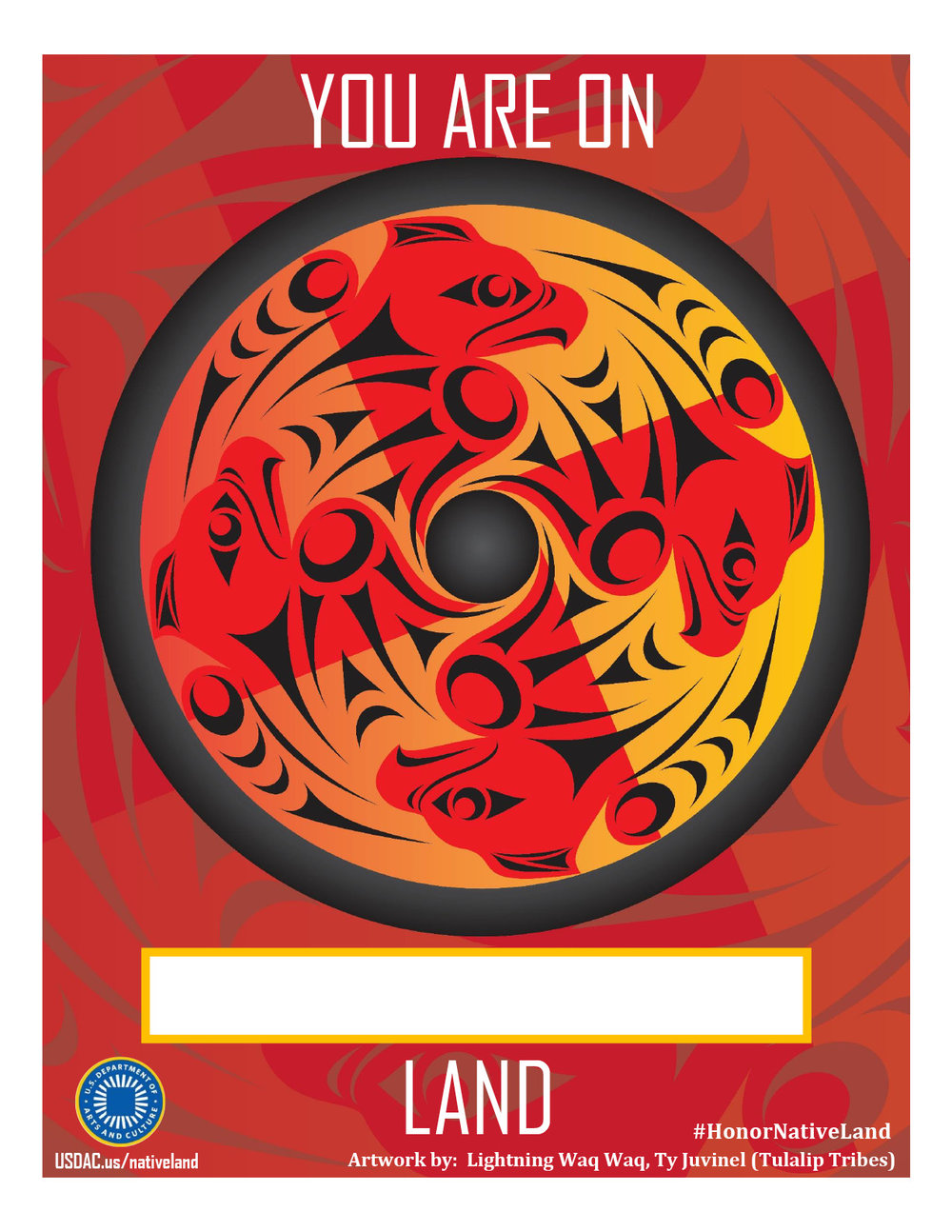 Mission
Mission
Campus Compact advances the public purposes of colleges and universities by deepening their ability to improve community life and to educate students for civic and social responsibility.
Conferences & Professional Development
National Service Programs
VISTA
Americorps
Campus Compact Programming
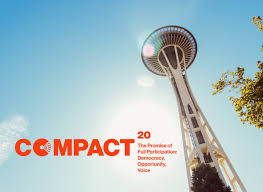 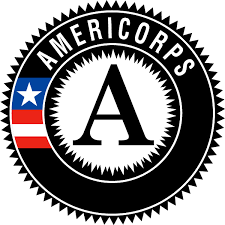 Awards & Recognitions
Publications
Webinars
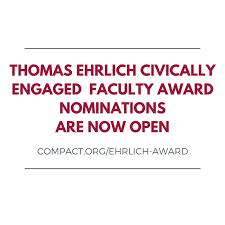 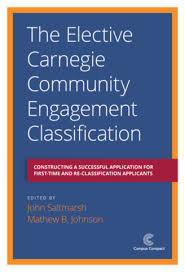 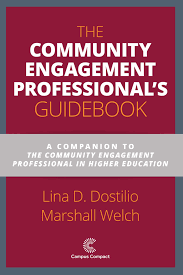 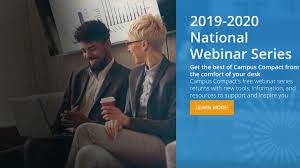 Credentialing Program
Civic Action Plans
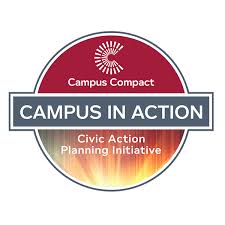 National Initiatives
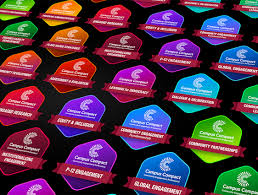 Community Colleges for Democracy
Engaged Scholars Initiative
Newman Civic Fellows
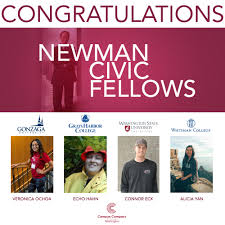 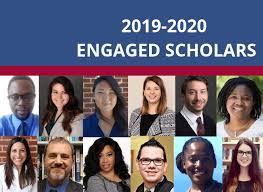 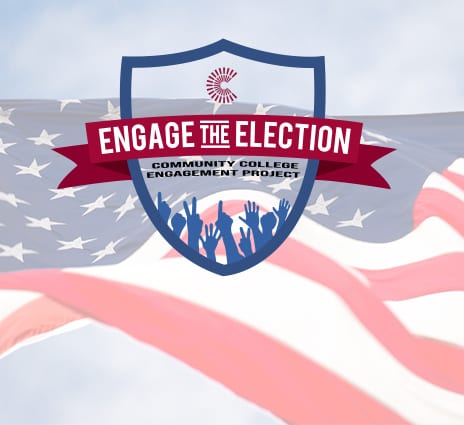 Online Data Platform
Podcast
Regional & National Resources
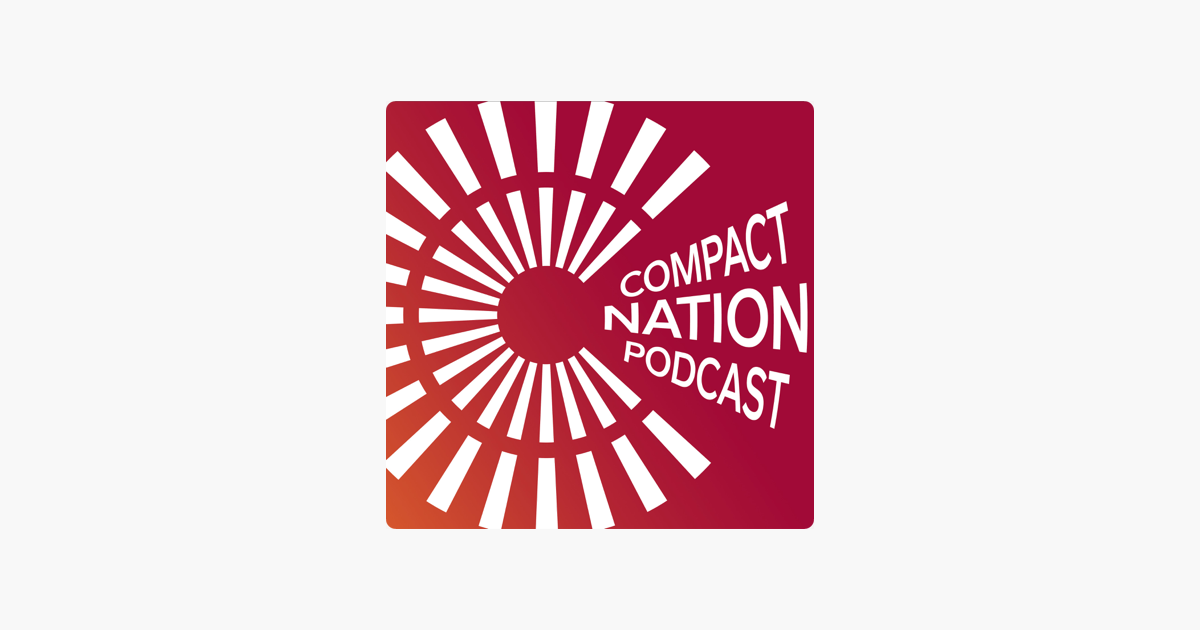 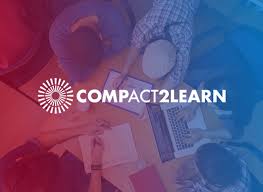 Blog
Regional Conferences
Affinity Groups
TRUCEN
The Research University Civic Engagement Network
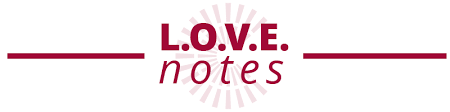 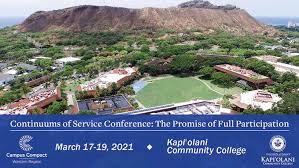 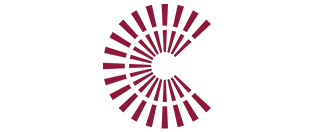 Introductions
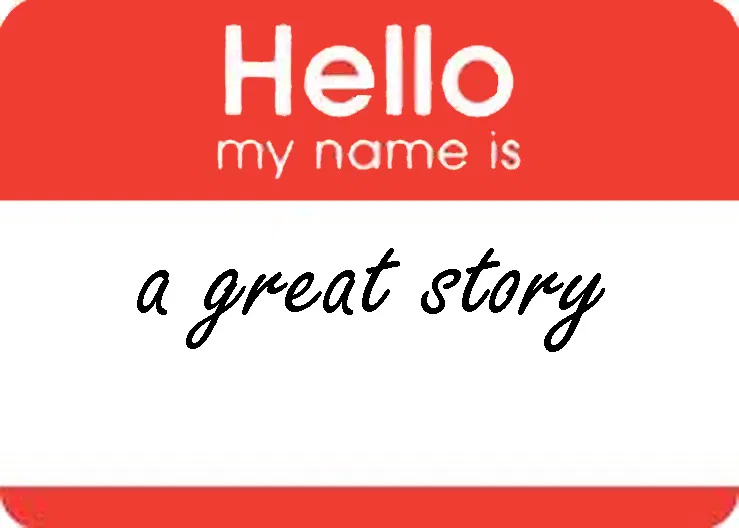 COVID Fatigue
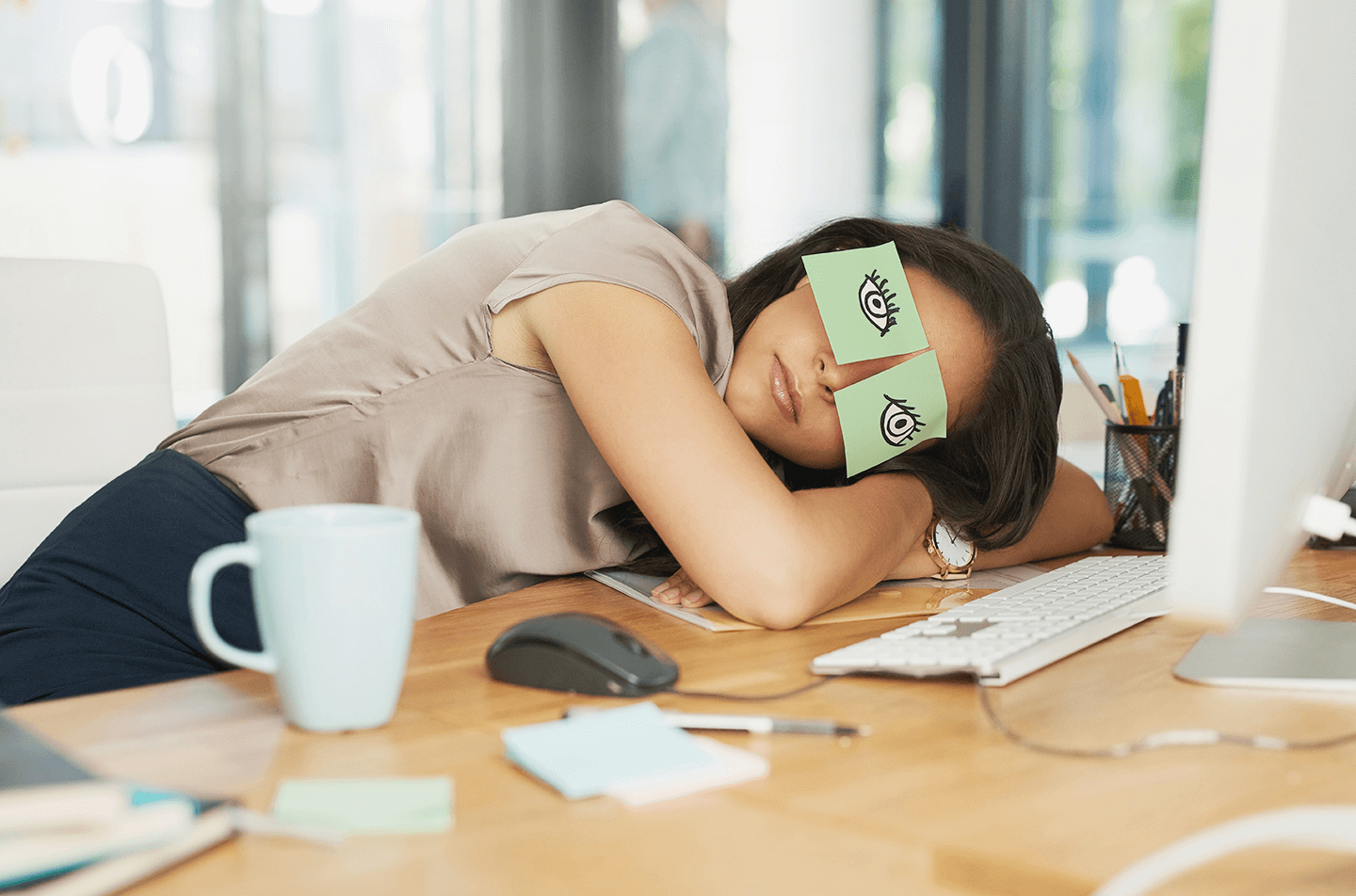 Reconsider
Respond
The 5 R’s
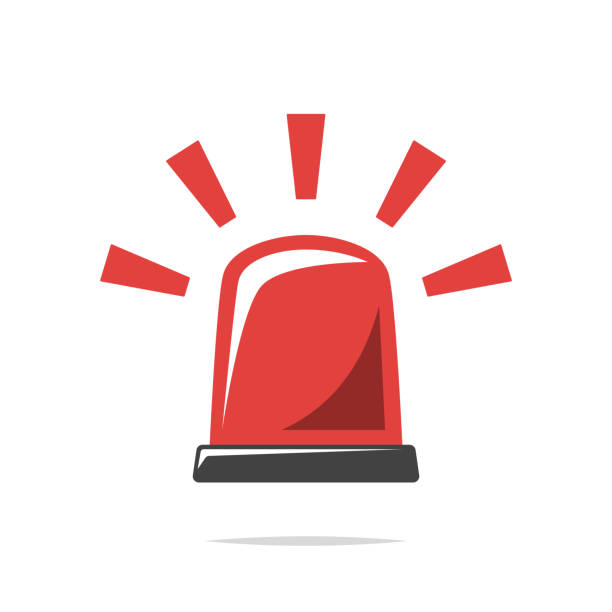 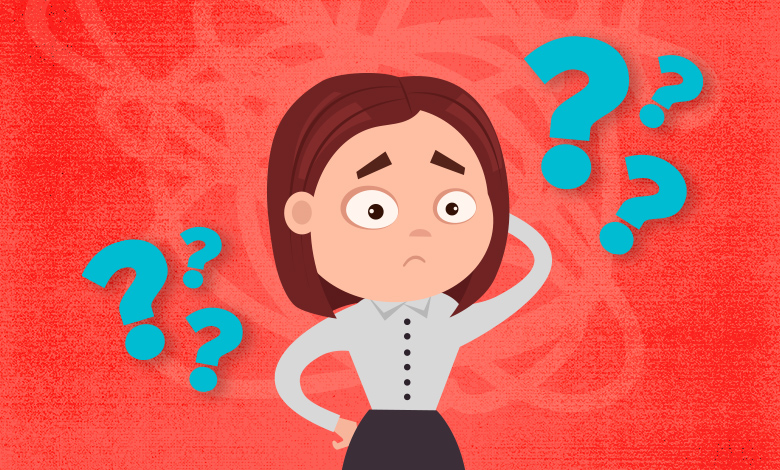 Reimagine
Reconfirm
Reflect
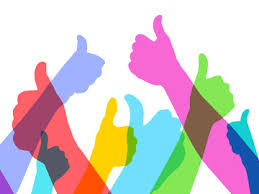 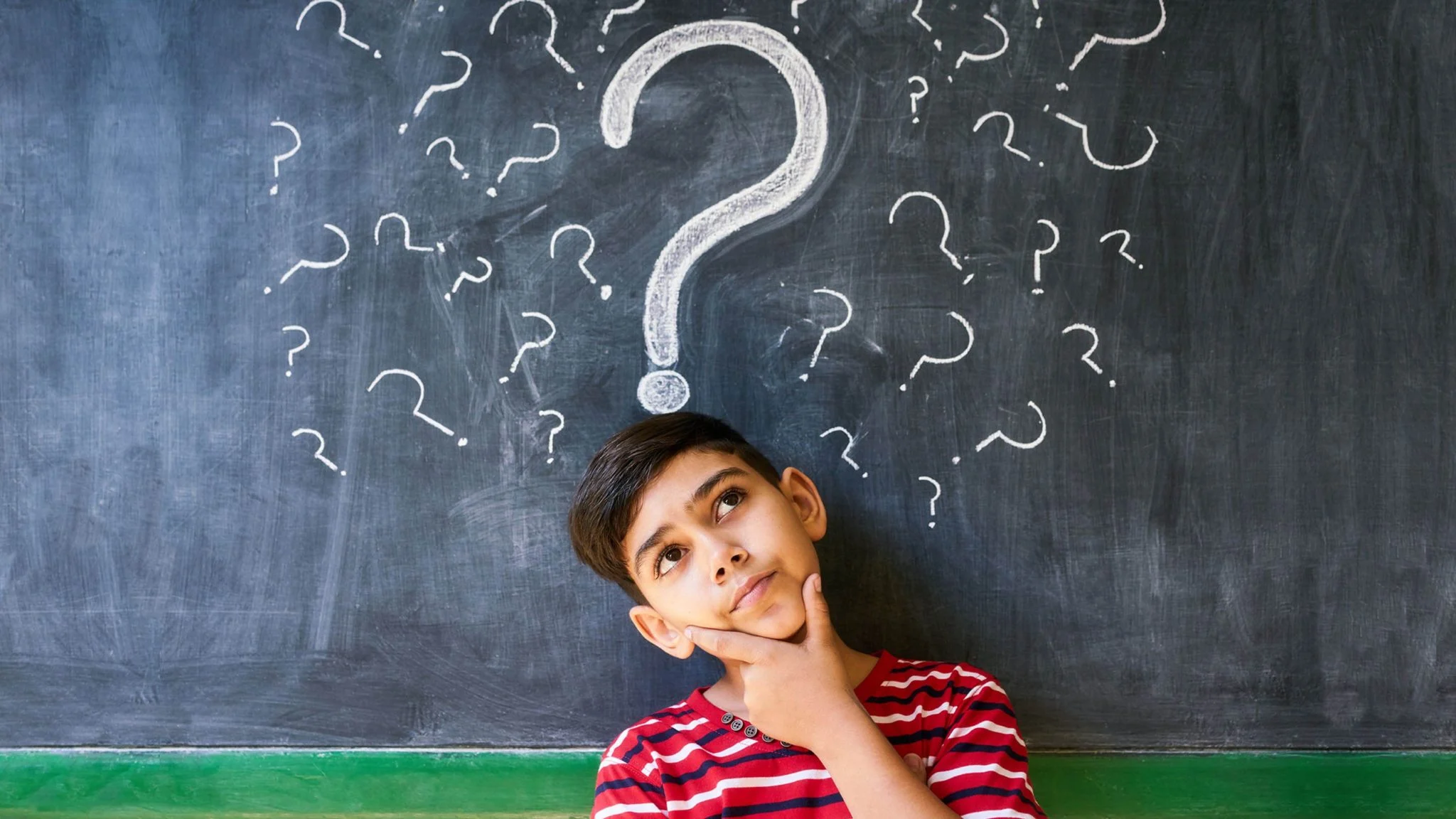 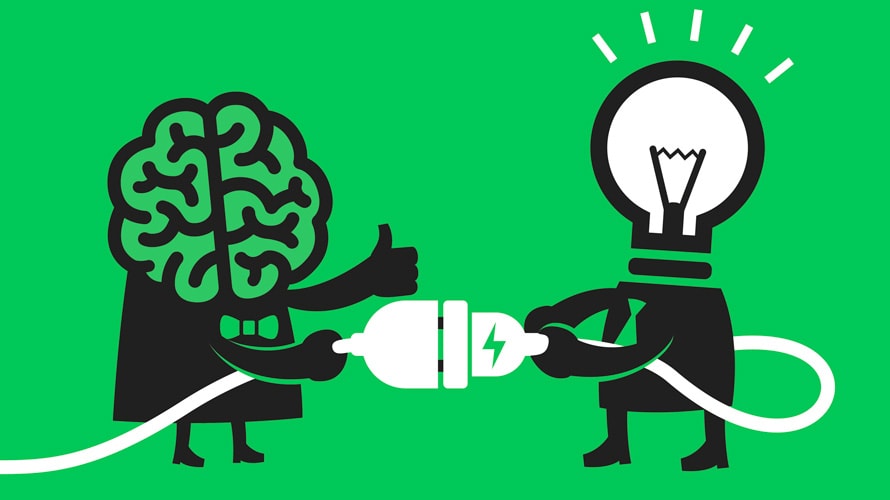 Online Engagement with an Equity Lens
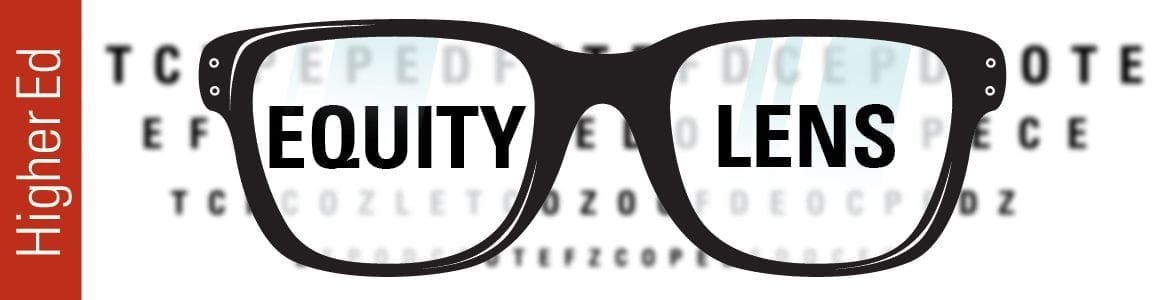 Student-centered learning community
    	Invite students to respond to a questions where they learn more about each other and you.
Assets-based Approach
Students and Faculty as co-learners

Expectations, Scaffolding, Frontend, Choices
Kathy Yep, PhD
Faculty, Claremont Colleges
What have do you know?
What do you want to know?
[Speaker Notes: 10 minutes, report out popcorn style]
Campus Compact Covid 19 Knowledge Hub
Inside Higher Ed article
Campus Compact Fusion Course
Ginsburg Center - University of Michigan
Ohio University Community Engagement Corona virus Resources
Campus Compact Covid webinar series
Resources
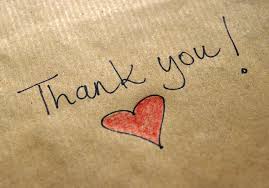 Contact Info
Marisol Morales
Vice President for Network Leadership
mmorales@compact.org
773-951-9981